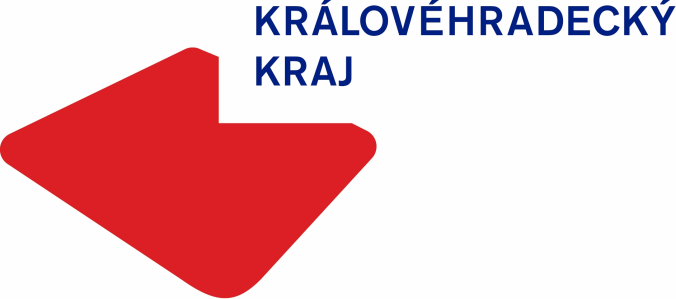 Projekt podpory etického vzdělávání Královéhradeckého kraje pro období 2009 -2012 ("Projekt EtV")
http://etika.kr-kralovehradecky.cz/
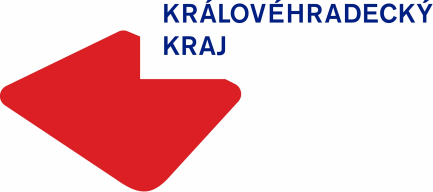 Projekt podpory etického vzdělávání Královéhradeckého kraje pro období 2009 -2012 ("Projekt EtV„)
Rada Královéhradeckého kraje považuje zlepšení etického prostředí za jednu ze svých priorit podmiňujících úspěšný rozvoj kraje a působících pozitivně na příčiny negativních společenských jevů. 

Rozhodla se proto vyhlásit Projekt podpory etického vzdělávání Královéhradeckého kraje pro období 2009 - 2012. 

Tento projekt byl vyhlášen především jako iniciační, vzdělávací a poskytující podporu subjektům, které v dané oblasti již působí nebo působit budou.
http://etika.kr-kralovehradecky.cz/
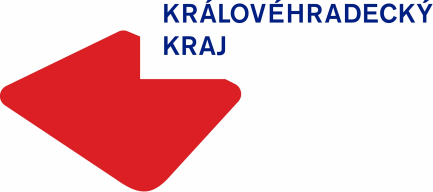 Projekt podpory etického vzdělávání Královéhradeckého kraje pro období 2009 -2012 ("Projekt EtV„)
V rámci Projektu EtV jsou každoročně vyhlašovány následující soutěže pro střední a základní školy sídlící nebo působící na území Královéhradeckého kraje:

Program podpory implementace etické výchovy na školách
Soutěž pro školy, které se rozhodly začlenit (případně tak již učinily) systematicky vedenou a rozvíjenou etickou výchovu do školského vzdělávacího programu jako jednu ze svých priorit.


Program podpory etické výchovy na školách
Soutěž pro školy, ve kterých je zaveden předmět etická výchova, nebo je prokazatelně systematicky a strukturovaně vyučován v rámci jiných předmětů.
http://etika.kr-kralovehradecky.cz/
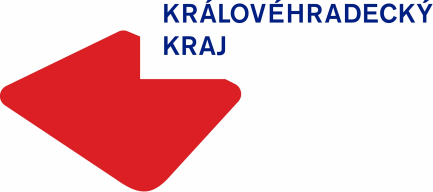 Projekt podpory etického vzdělávání Královéhradeckého kraje pro období 2009 -2012 ("Projekt EtV„)
V rámci Projektu EtV jsou dále finančně podporovány následující činnosti směřující k rozvoji etické výchovy, vzdělávání pracovníků kraje i veřejnosti v oblasti etiky:
 vzdělávací, osvětové, propagační, publikační a výzkumné činnosti
 přednášky pro veřejnost pořádané na úřadě Královéhradeckého kraje
Dosud proběhly: „Etika a umění“ (Jan Kačer), „Redukce korupce v ČR jako nezbytný krok k prosperitě v naší zemi” (Mgr. Karel Janeček, MBA, Ph.D. ), „Etika a média“ (JUDr. Daniela Drtinová, Ph.D.), „Morálka a instituce“ (Prof. PhDr. Jan Sokol, Ph.D., CSc.), „Trestněprávní prevence jako součást etické výchovy“ (JUDr. Miroslav Antl).
http://etika.kr-kralovehradecky.cz/